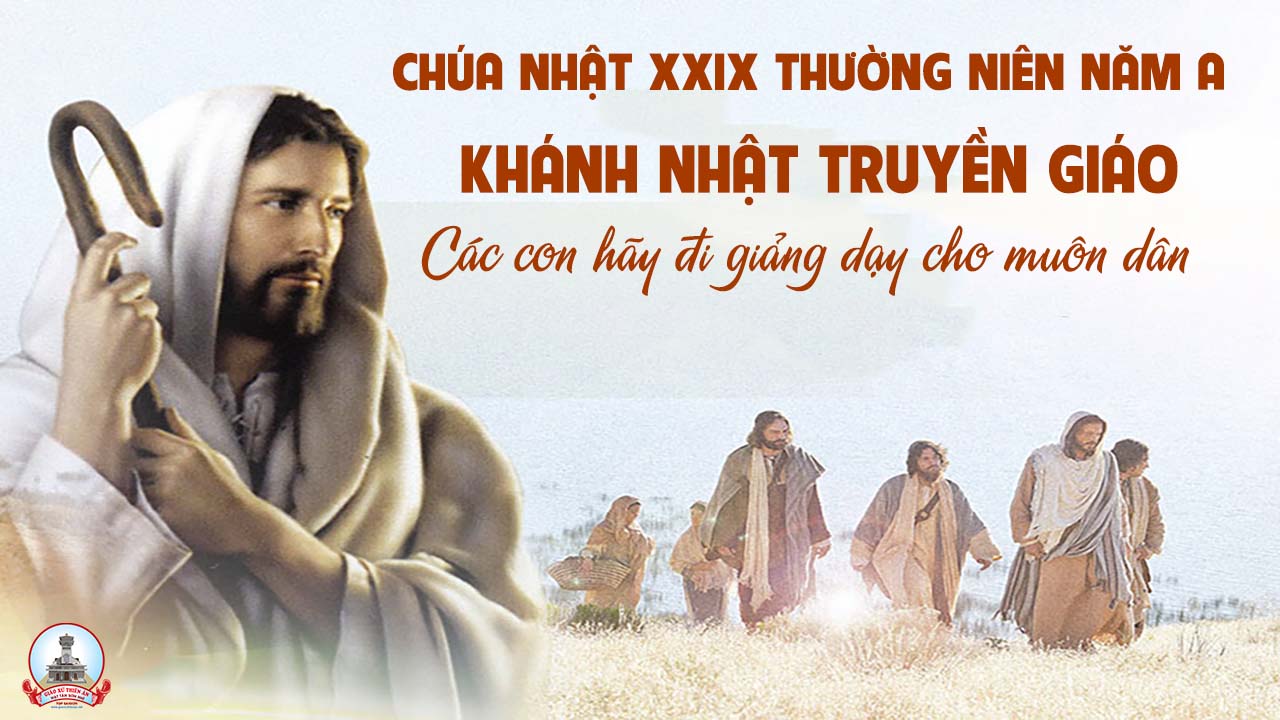 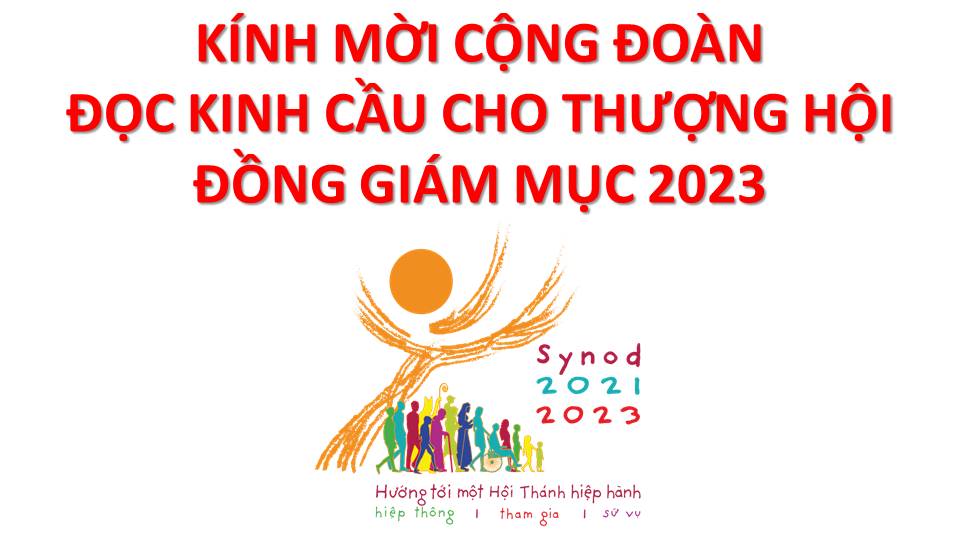 Lạy Chúa Thánh Thần là Ánh sáng Chân lý vẹn toàn,Chúa ban những ân huệ thích hợp cho từng thời đại, và dùng nhiều cách thế kỳ diệu để hướng dẫn Hội Thánh,
này chúng con đang chung lời cầu nguyện cho cácGiám mục, và những người tham dự Thượng Hội đồng Giám mục thế giới.
Xin Chúa làm nên cuộc Hiện Xuống mới trong đời sống HộiThánh, xin tuôn tràn trên các Mục tử ơn khôn ngoan và thông hiểu, gìn giữ các ngài luôn hiệp thông với nhau trong Chúa,
để các ngài cùng nhau tìm hiểu những điều đẹp ý Chúa, và hướng dẫn đoàn Dân Chúa thực thi những điều Chúa truyền dạy.
Các giáo phận Việt Nam chúng con, luôn muốn cùng chung nhịp bước với Hội Thánh hoàn vũ, xin cho chúng con biết đồng cảm với nỗi thao thức của các Mục tử trên toàn thế giới, ngày càng ý thức hơn về tình hiệp thông,
thái độ tham gia và lòng nhiệt thành trong sứ vụ của HộiThánh, Nhờ lời chuyển cầu của Đức Trinh Nữ Maria, Nữ Vương các Tông đồ và là Mẹ của Hội Thánh,
Chúng con dâng lời khẩn cầu lên Chúa, là đấng hoạt động mọi nơi mọi thời, trong sự hiệp thông với Chúa Cha và Chúa Con, luôn mãi mãi đến muôn đời. Amen.
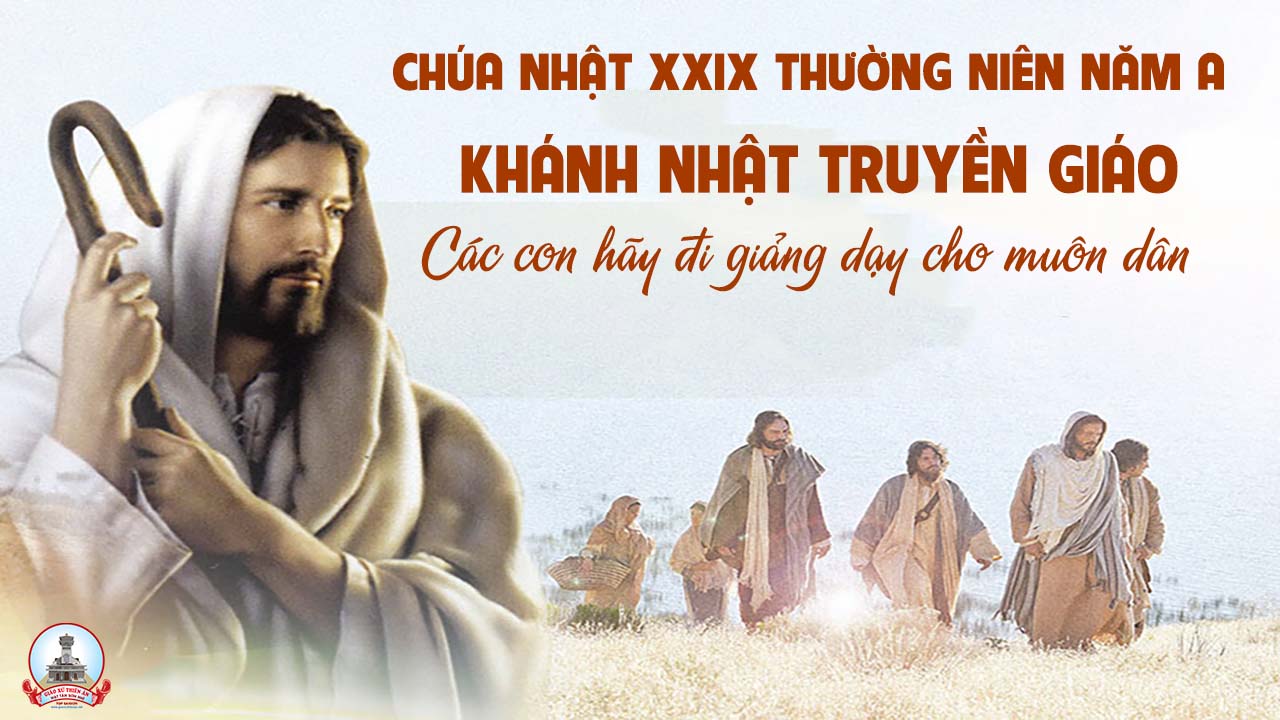 Ca Nhập LễĐẹp ThayLm. Mi Trầm
Đk: Đẹp thay (Ôi đẹp thay) những bước chân gieo mầm cứu rỗi. Đẹp thay (Ôi đẹp thay) những bước chân rảo khắp nẻo đời. Ai gieo trong lệ sầu, sẽ gặt trong vui sướng. Ai gieo trong nước mắt, sẽ về giữa tiếng cười.
**: Ôi đẹp thay những bước chân tiến vào giữa lòng thế giới, loan tình thương, tình thương Chúa Trời, loan niềm vui, niềm vui cứu đời, cho mọi người và mọi nơi.
Tk1: Ôi đồng lúa mênh mông phơi mình dưới nắng hồng lúa đã trổ bông dâng ngàn sức sống. Người đi trong nước mắt, và người về trong câu ca, tay ôm bó lúa lòng mừng bao la.
Đk: Đẹp thay (Ôi đẹp thay) những bước chân gieo mầm cứu rỗi. Đẹp thay (Ôi đẹp thay) những bước chân rảo khắp nẻo đời. Ai gieo trong lệ sầu, sẽ gặt trong vui sướng. Ai gieo trong nước mắt, sẽ về giữa tiếng cười.
**: Ôi đẹp thay những bước chân tiến vào giữa lòng thế giới, loan tình thương, tình thương Chúa Trời, loan niềm vui, niềm vui cứu đời, cho mọi người và mọi nơi.
Tk2: Bao người đã hy sinh say tình Chúa quên mình lý tưởng thần linh muôn đời tôn kính. Người đi trong nước mắt, và người về trong câu ca tay ôm bó lúa lòng mừng bao la.
Đk: Đẹp thay (Ôi đẹp thay) những bước chân gieo mầm cứu rỗi. Đẹp thay (Ôi đẹp thay) những bước chân rảo khắp nẻo đời. Ai gieo trong lệ sầu, sẽ gặt trong vui sướng. Ai gieo trong nước mắt, sẽ về giữa tiếng cười.
**: Ôi đẹp thay những bước chân tiến vào giữa lòng thế giới, loan tình thương, tình thương Chúa Trời, loan niềm vui, niềm vui cứu đời, cho mọi người và mọi nơi.
Tk3: Ta cùng tiến ai ơi đem niềm vui cứu đời đến khắp mọi nơi khắp cùng thế giới. Người đi trong nước mắt, và người về trong câu ca tay ôm bó lúa lòng mừng bao la.
Đk: Đẹp thay (Ôi đẹp thay) những bước chân gieo mầm cứu rỗi. Đẹp thay (Ôi đẹp thay) những bước chân rảo khắp nẻo đời. Ai gieo trong lệ sầu, sẽ gặt trong vui sướng. Ai gieo trong nước mắt, sẽ về giữa tiếng cười.
**: Ôi đẹp thay những bước chân tiến vào giữa lòng thế giới, loan tình thương, tình thương Chúa Trời, loan niềm vui, niềm vui cứu đời, cho mọi người và mọi nơi.
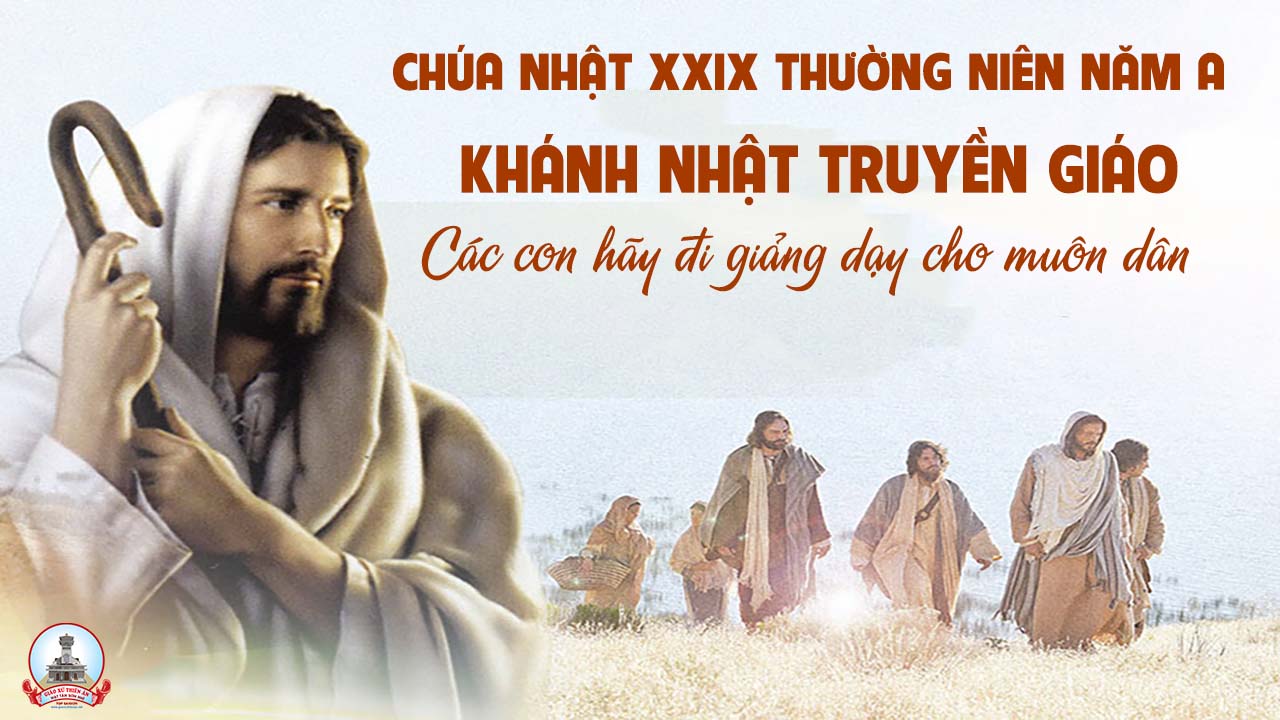 KINH VINH DANH
Chủ tế: Vinh danh Thiên Chúa trên các tầng trời.A+B: Và bình an dưới thế cho người thiện tâm.
A: Chúng con ca ngợi Chúa.
B: Chúng con chúc tụng Chúa. A: Chúng con thờ lạy Chúa. 
B: Chúng con tôn vinh Chúa.
A: Chúng con cảm tạ Chúa vì vinh quang cao cả Chúa.
B: Lạy Chúa là Thiên Chúa, là Vua trên trời, là Chúa Cha toàn năng.
A: Lạy con một Thiên Chúa,            Chúa Giêsu Kitô.
B: Lạy Chúa là Thiên Chúa, là Chiên Thiên Chúa là Con Đức Chúa Cha.
A: Chúa xóa tội trần gian, xin thương xót chúng con.
B: Chúa xóa tội trần gian, xin nhậm lời chúng con cầu khẩn.
A: Chúa ngự bên hữu Đức Chúa Cha, xin thương xót chúng con.
B: Vì lạy Chúa Giêsu Kitô, chỉ có Chúa là Đấng Thánh.
Chỉ có Chúa là Chúa, chỉ có Chúa là đấng tối cao.
A+B: Cùng Đức Chúa Thánh Thần trong vinh quang Đức Chúa Cha. 
Amen.
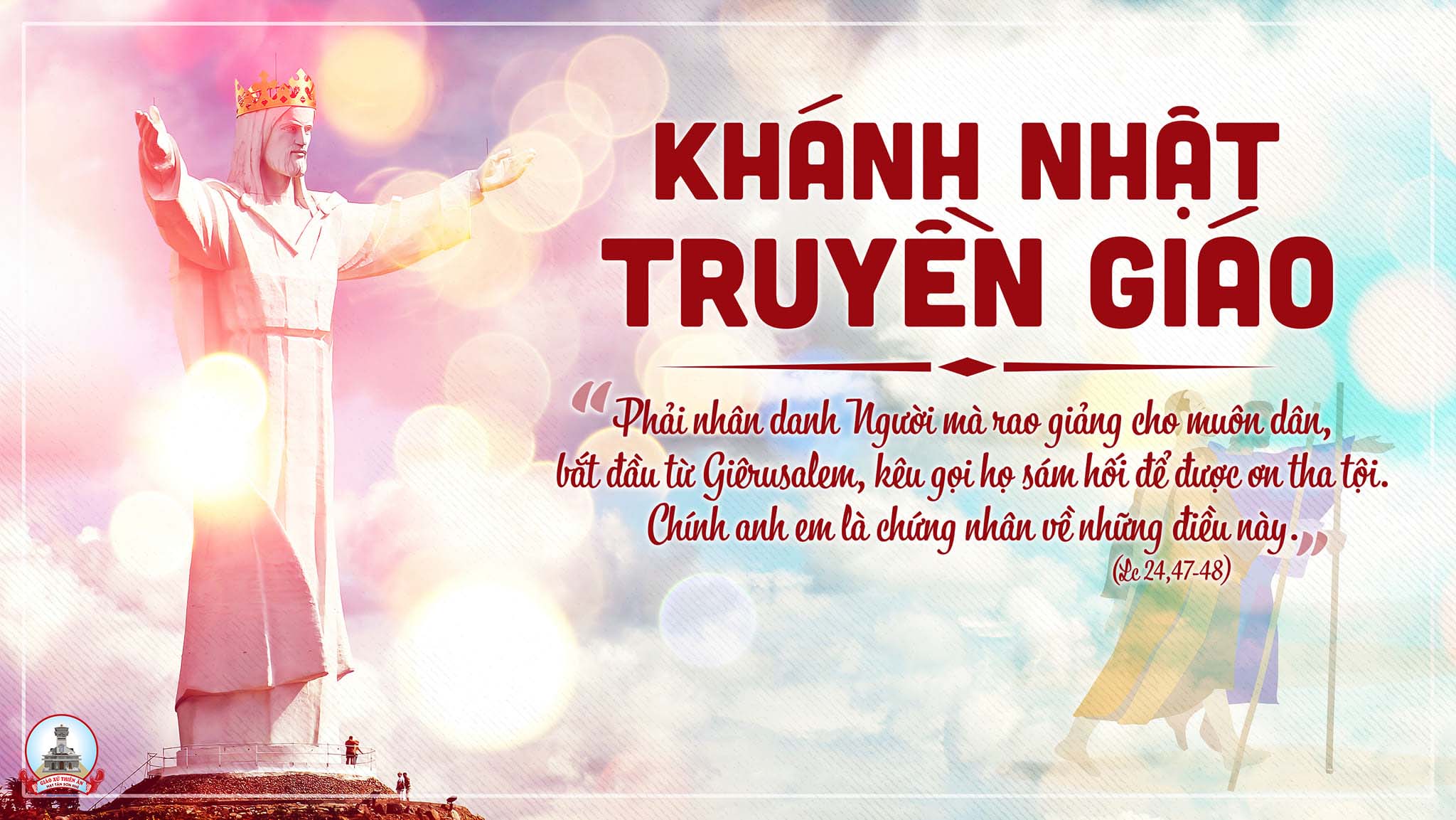 Thánh Vịnh 116Chúa Nhật XXIX Thường Niên Năm AKhánh Nhật Truyền GiáoLm. Kim Long02 Câu
Đk: Hãy đi rao giảng tin mừng khắp thế gian.
Tk1: Vạn quốc hỡi mừng chúc Chúa đi, ngàn dân ơi hãy tán dương Ngài.
Đk: Hãy đi rao giảng tin mừng khắp thế gian.
Tk2: Vì tình Chúa mạnh mẽ thiết tha, lòng trung tín bền vững muôn đời.
Đk: Hãy đi rao giảng tin mừng khắp thế gian.
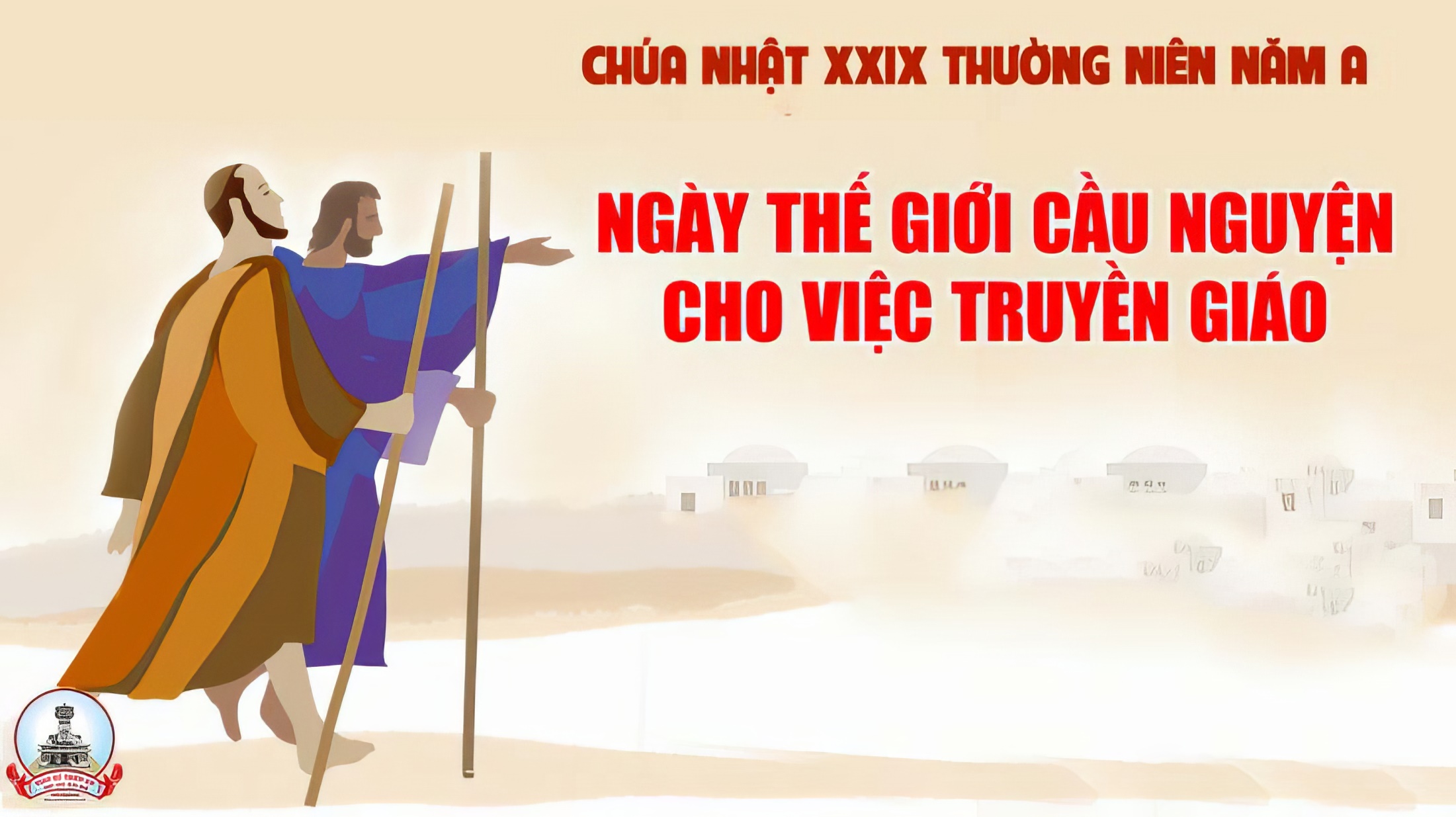 Alleluia - Alleluia:
Chúa phán: “Các con hãy đi gảng dạy cho muôn dân, Thầy sẽ luôn ở cùng các con mọi ngày cho đến tận thế.”
Alleluia …
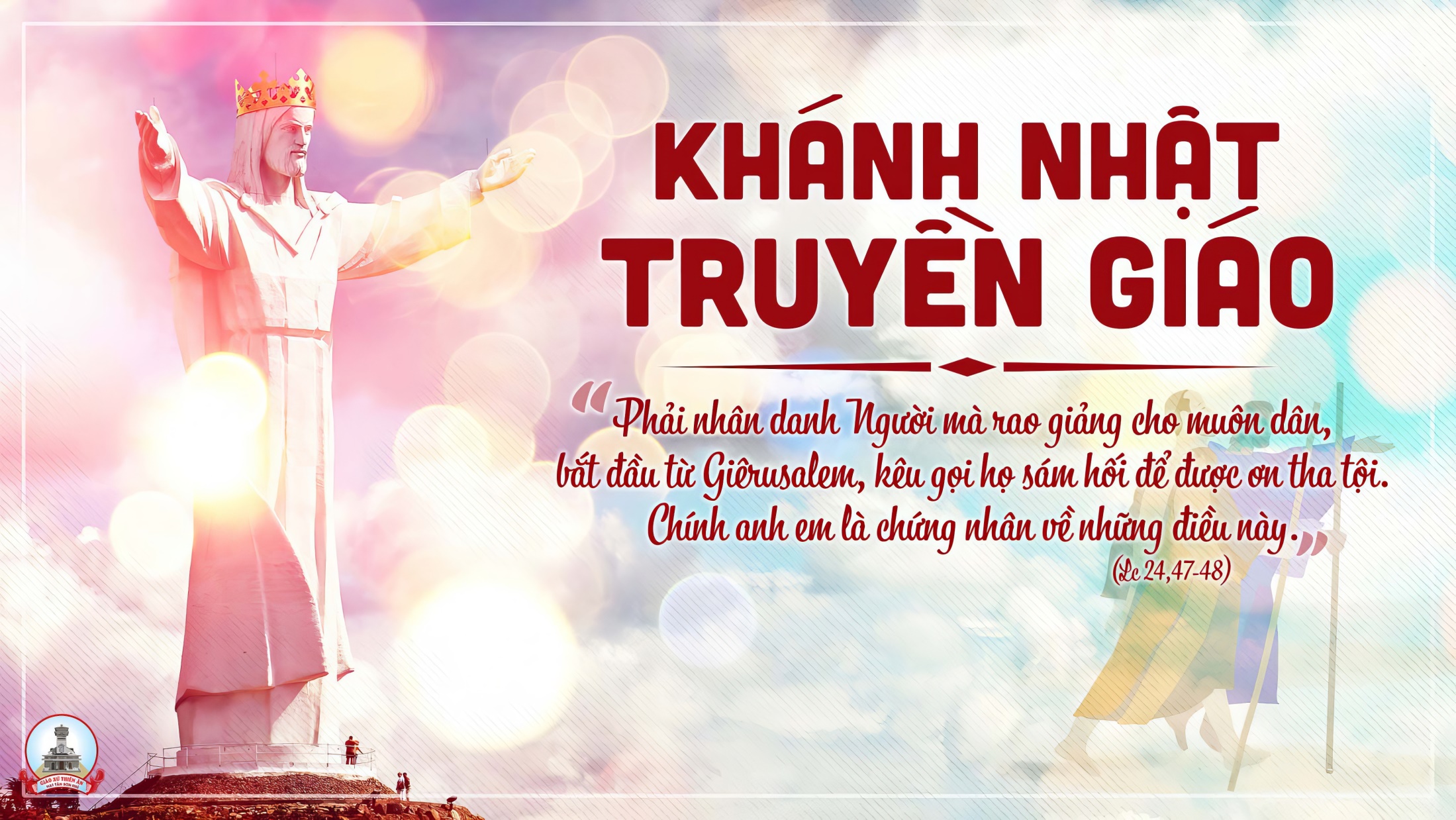 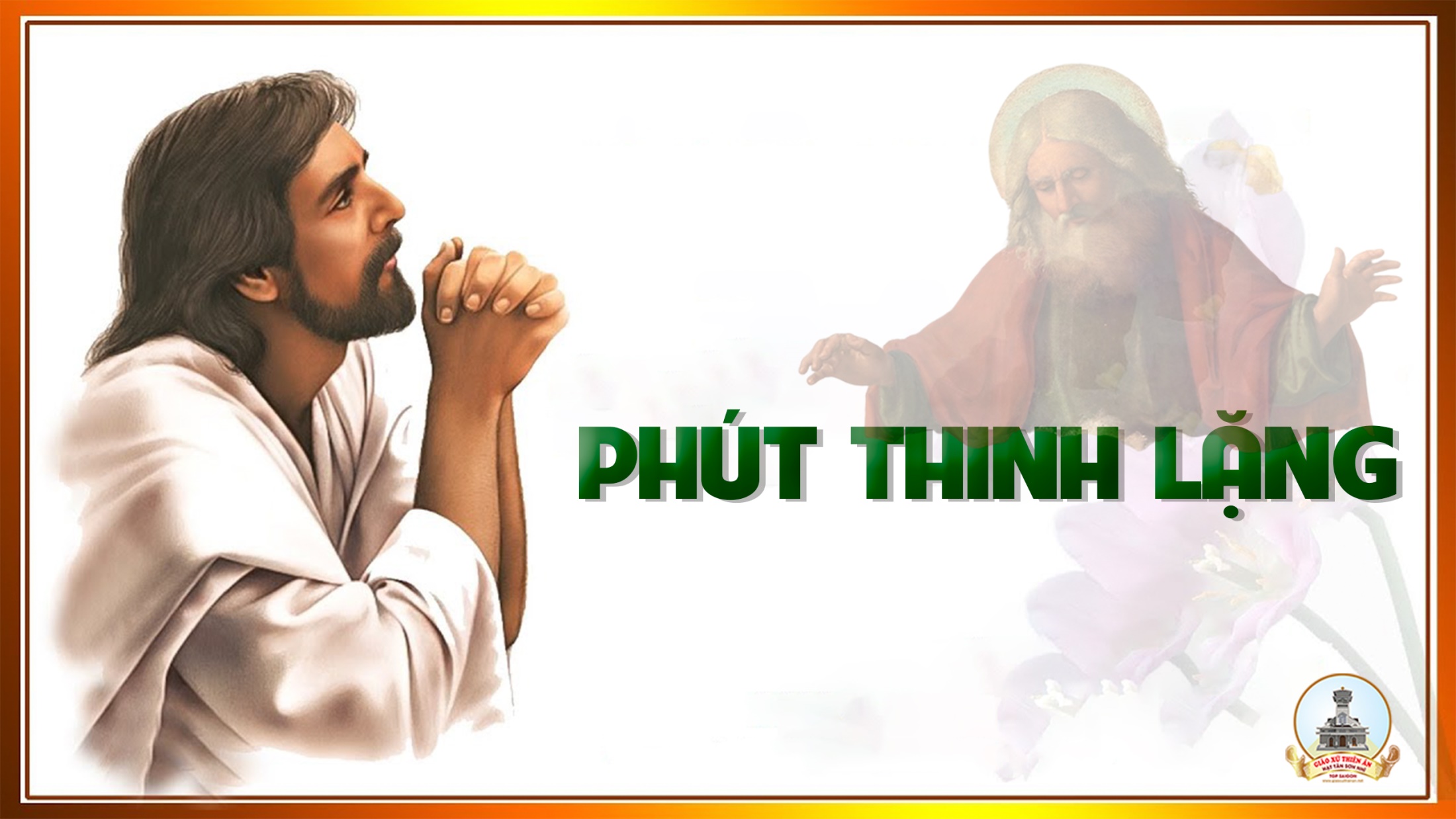 KINH TIN KÍNH
Tôi tin kính một Thiên Chúa là Cha toàn năng, Đấng tạo thành trời đất, muôn vật hữu hình và vô hình.
Tôi tin kính một Chúa Giêsu Kitô, Con Một Thiên Chúa, Sinh bởi Đức Chúa Cha từ trước muôn đời.
Người là Thiên Chúa bởi Thiên Chúa, Ánh Sáng bởi Ánh Sáng, Thiên Chúa thật bởi Thiên Chúa thật,
được sinh ra mà không phải được tạo thành, đồng bản thể với Đức Chúa Cha: nhờ Người mà muôn vật được tạo thành.
Vì loài người chúng ta và để cứu độ chúng ta, Người đã từ trời xuống thế.
Bởi phép Đức Chúa Thánh Thần, Người đã nhập thể trong lòng Trinh Nữ Maria, và đã làm người.
Người chịu đóng đinh vào thập giá vì chúng ta, thời quan Phongxiô Philatô; Người chịu khổ hình và mai táng, ngày thứ ba Người sống lại như lời Thánh Kinh.
Người lên trời, ngự bên hữu Đức Chúa Cha, và Người sẽ lại đến trong vinh quang để phán xét kẻ sống và kẻ chết, Nước Người sẽ không bao giờ cùng.
Tôi tin kính Đức Chúa Thánh Thần là Thiên Chúa và là Đấng ban sự sống, Người bởi Đức Chúa Cha và Đức Chúa Con mà ra,
Người được phụng thờ và tôn vinh cùng với Đức Chúa Cha và Đức Chúa Con: Người đã dùng các tiên tri mà phán dạy.
Tôi tin Hội Thánh duy nhất thánh thiện công giáo và tông truyền.
Tôi tuyên xưng có một Phép Rửa để tha tội. Tôi trông đợi kẻ chết sống lại và sự sống đời sau. Amen.
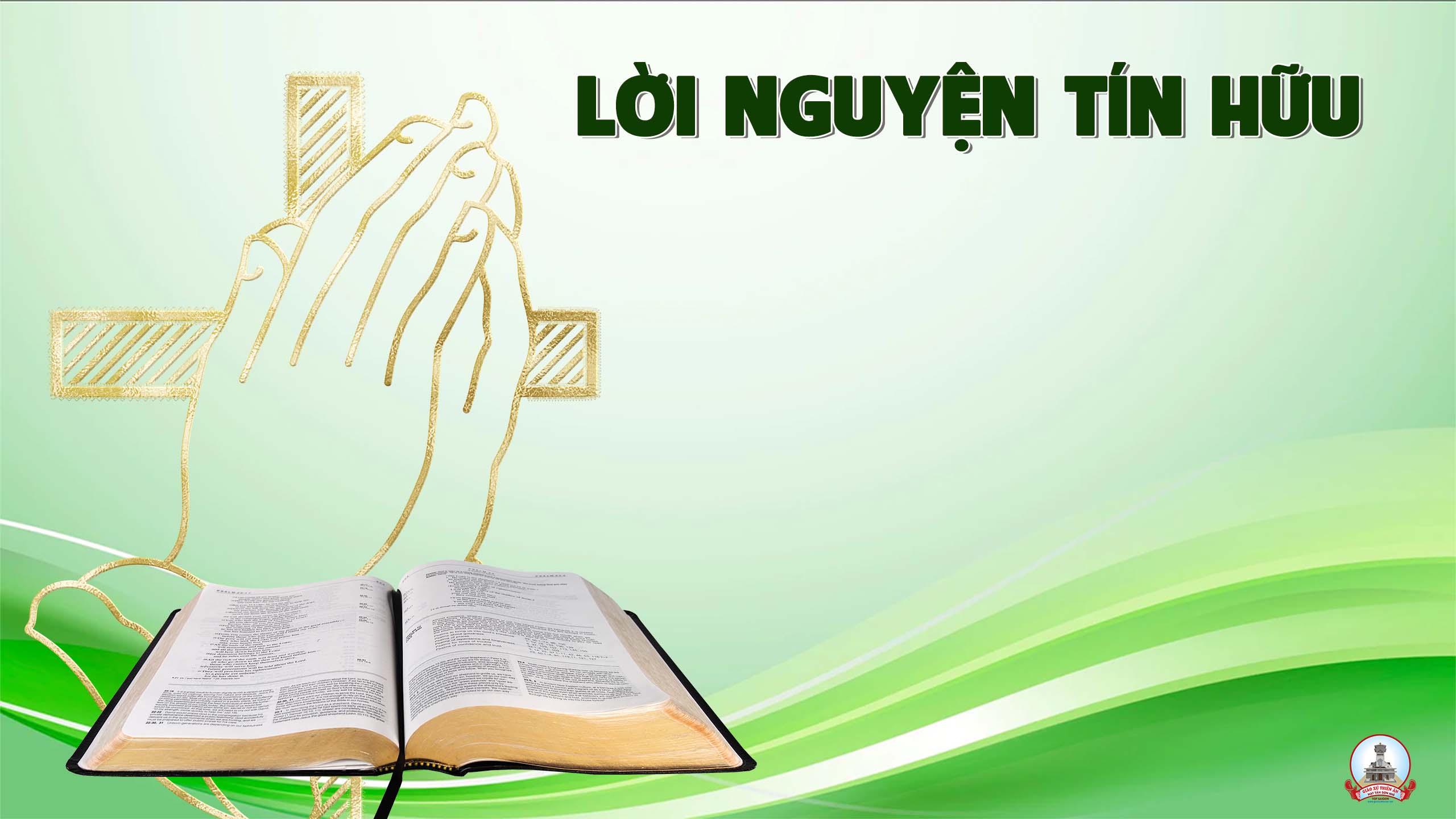 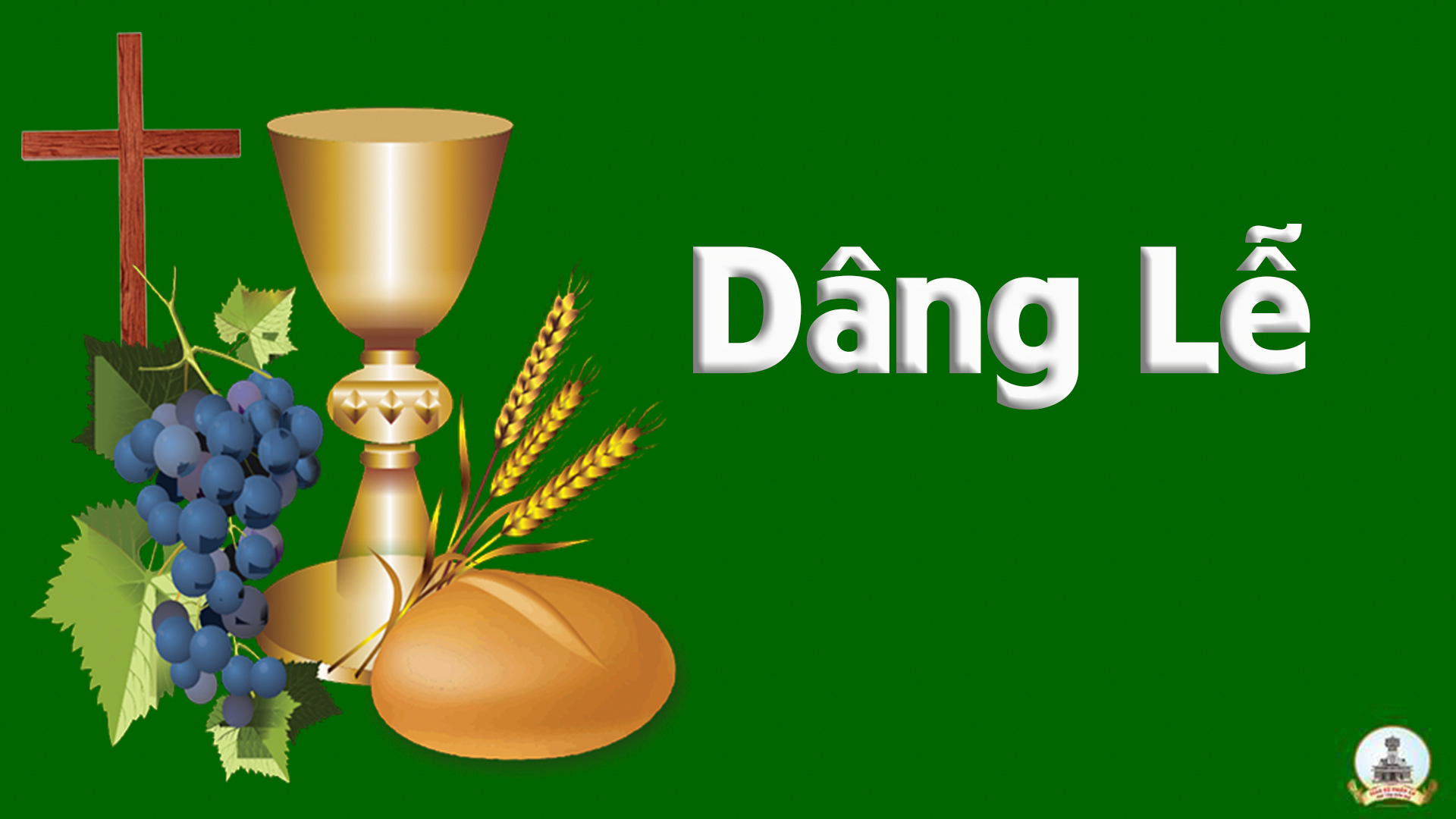 Lễ Dâng 2
Đk: Tựa trầm hương thơm bay nghi ngút nơi thiên cung nhiệm mầu.
*** Xin cho lời con nguyện cầu tỏa bay lên trước thiên nhan. Đây lễ dâng con dâng trọn đời là tình yêu trong trái tim hồng.
Tk1: Đây ly rượu ươm tình nồng và bánh thơm do công người người, Ngài dủ thương ban xuống muôn ơn.
*** Xin cho người luôn tìm người. Cùng nắm tay chung xây cuộc đời, tình nở hoa sống thái hòa.
Đk: Tựa trầm hương thơm bay nghi ngút nơi thiên cung nhiệm mầu.
*** Xin cho lời con nguyện cầu tỏa bay lên trước thiên nhan. Đây lễ dâng con dâng trọn đời là tình yêu trong trái tim hồng.
Tk2: Con xin hiệp dâng về Trời, niềm sướng vui lo âu muôn phiền, đời bình yên hay lúc gian truân.
*** Xin cho đời con ngày ngày, là lễ dâng dâng lên bàn thờ, dù đời con xót xa nhiều.
Đk: Tựa trầm hương thơm bay nghi ngút nơi thiên cung nhiệm mầu.
*** Xin cho lời con nguyện cầu tỏa bay lên trước thiên nhan. Đây lễ dâng con dâng trọn đời là tình yêu trong trái tim hồng.
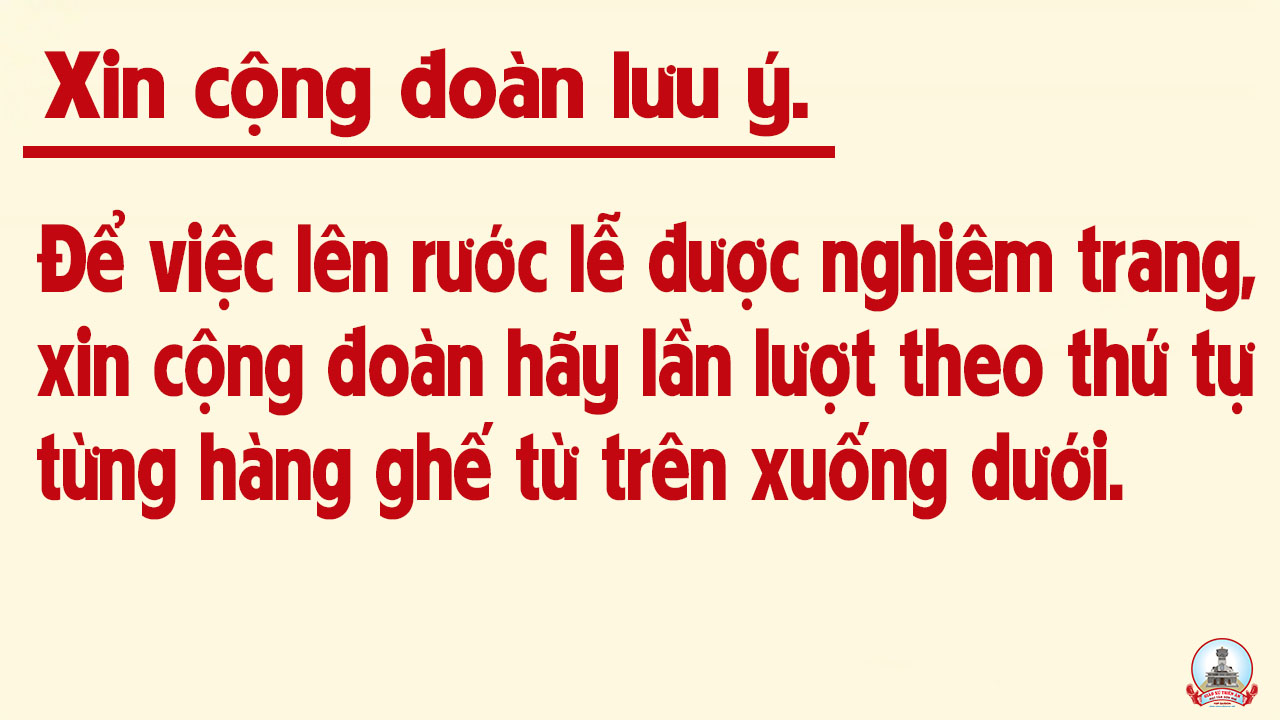 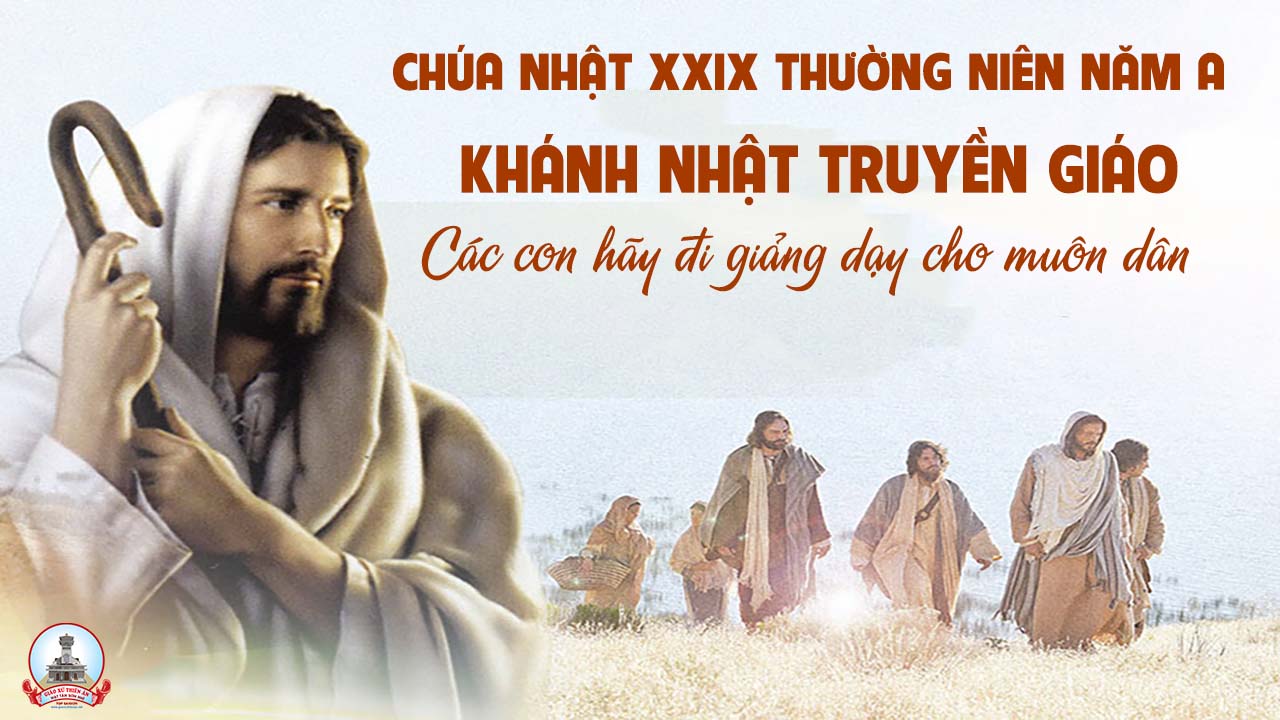 Ca Nguyện Hiệp LễĐường Con ĐiLm. Nguyễn Duy
Tk1: Ngài sai tôi đi vào đời, niềm tin vui gieo lòng người, Ngài sai tôi đi mọi nơi. Dù tim tôi còn băng giá rồi mai đây sẽ nhạt nhòa, tình thương yêu mãi đậm đà.
Đk: Đường con đi Chúa ơi! Dù xa xăm vẫn vui, vì tương lai đồng lúa mới. Bước gieo trong ngậm ngùi, sẽ tươi vui gặt về, lúa thơm tho gánh đầy vai.
***: Đường  thương yêu Chúa ơi! Là đi trong nắng tươi, rồi mai đây rừng thêm lá, núi thêm hoa ngạt ngào, trái tim yêu dạt dào, tiếng reo ca khúc nhiệm mầu.
Tk2: Kìa xưa con khi vào đời, hồn hăng say quá đẹp ngời nở mênh mông hoa rực tươi. Dù gian nan mồ hôi thấm tình thương yêu chứa ngập lòng, vẫn đi gieo Tin Mừng nồng.
Đk: Đường con đi Chúa ơi! Dù xa xăm vẫn vui, vì tương lai đồng lúa mới. Bước gieo trong ngậm ngùi, sẽ tươi vui gặt về, lúa thơm tho gánh đầy vai.
***: Đường  thương yêu Chúa ơi! Là đi trong nắng tươi, rồi mai đây rừng thêm lá, núi thêm hoa ngạt ngào, trái tim yêu dạt dào, tiếng reo ca khúc nhiệm mầu.
Tk3: Về muôn phương đi mọi miền, liều hy sinh thân dịu hiền mà môi con mãi cười duyên. Dù bao đêm nằm không ngủ, lòng hăng say vẫn tràn bờ, dù gian nan con chẳng từ.
Đk: Đường con đi Chúa ơi! Dù xa xăm vẫn vui, vì tương lai đồng lúa mới. Bước gieo trong ngậm ngùi, sẽ tươi vui gặt về, lúa thơm tho gánh đầy vai.
***: Đường  thương yêu Chúa ơi! Là đi trong nắng tươi, rồi mai đây rừng thêm lá, núi thêm hoa ngạt ngào, trái tim yêu dạt dào, tiếng reo ca khúc nhiệm mầu.
Tk4: Rồi hôm xưa có một ngày ngồi nghe mưa bay ngập đầy hồn tê mê rã rời vai. Hồn con như loài chim bé, sợ rã cánh giữa bầu trời, này thân con đã mệt nhoài.
Đk: Đường con đi Chúa ơi! Dù xa xăm vẫn vui, vì tương lai đồng lúa mới. Bước gieo trong ngậm ngùi, sẽ tươi vui gặt về, lúa thơm tho gánh đầy vai.
***: Đường  thương yêu Chúa ơi! Là đi trong nắng tươi, rồi mai đây rừng thêm lá, núi thêm hoa ngạt ngào, trái tim yêu dạt dào, tiếng reo ca khúc nhiệm mầu.
Tk5: Lòng bâng khuâng sẽ nhủ lòng, đường gai chông gió mịt mùng, ngày thâm u trong trời giông. Đường phong ba nổi bão táp, lòng héo hắt thấy ngại ngùng, hồn cô đơn thêm lạnh lùng.
Đk: Đường con đi Chúa ơi! Dù xa xăm vẫn vui, vì tương lai đồng lúa mới. Bước gieo trong ngậm ngùi, sẽ tươi vui gặt về, lúa thơm tho gánh đầy vai.
***: Đường  thương yêu Chúa ơi! Là đi trong nắng tươi, rồi mai đây rừng thêm lá, núi thêm hoa ngạt ngào, trái tim yêu dạt dào, tiếng reo ca khúc nhiệm mầu.
Tk6: Rồi tin yêu sáng nhịp đường từ cao xanh đến nhẹ nhàng hồn cô đơn nay lửa hong. Và con đi vào nối tiếp làn gió mát suốt đường trường đường xưa nay thêm đẹp hồng.
Đk: Đường con đi Chúa ơi! Dù xa xăm vẫn vui, vì tương lai đồng lúa mới. Bước gieo trong ngậm ngùi, sẽ tươi vui gặt về, lúa thơm tho gánh đầy vai.
***: Đường  thương yêu Chúa ơi! Là đi trong nắng tươi, rồi mai đây rừng thêm lá, núi thêm hoa ngạt ngào, trái tim yêu dạt dào, tiếng reo ca khúc nhiệm mầu.
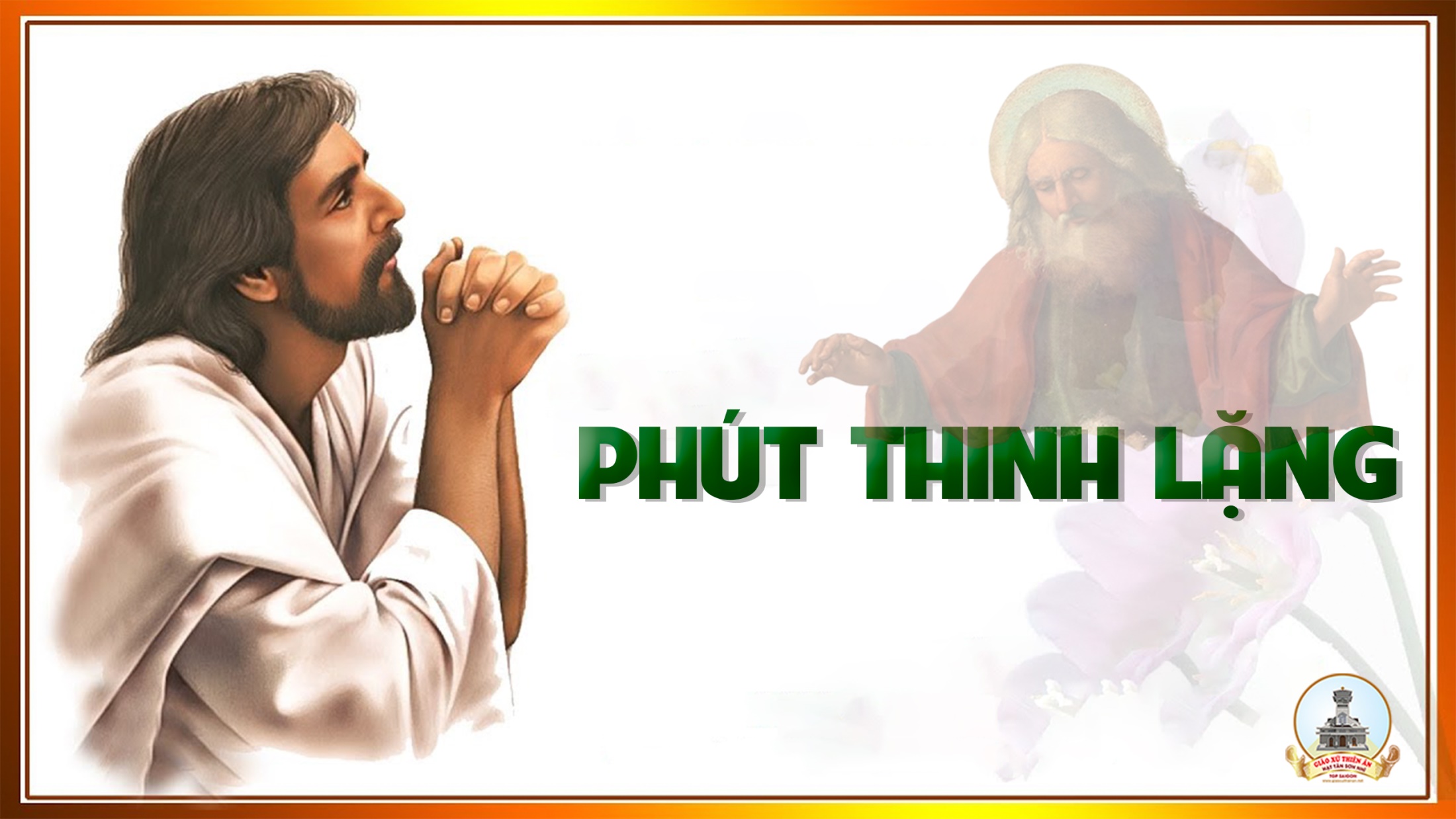 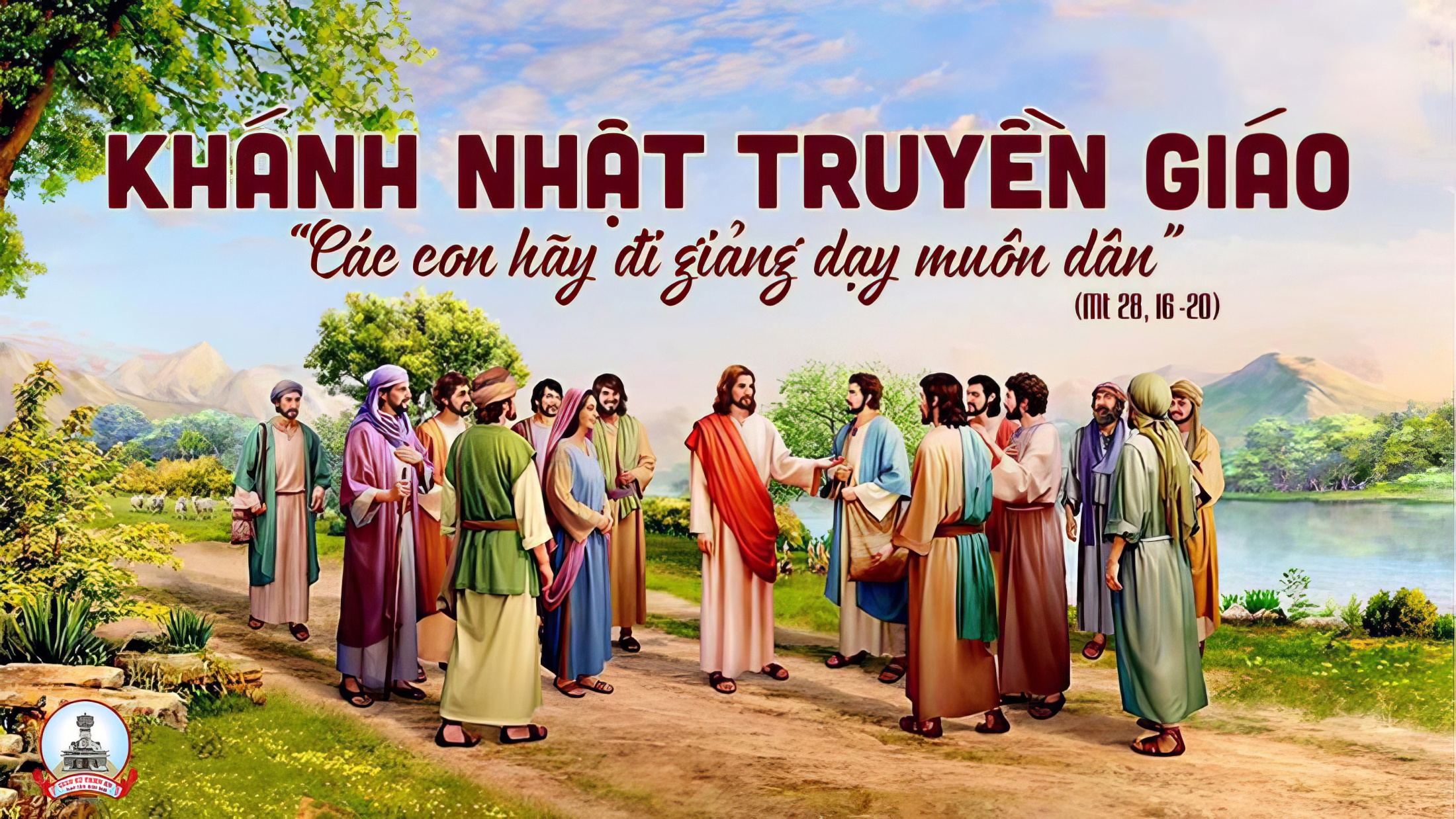 Ca Kết LễNày Chính ChúaPhạm Đức Tuấn
Đk: Này chính Chúa đã sai tôi đi. Sai tôi đi loan báo Tin Mừng. Này chính Chúa đã thánh hiến tôi. Sai tôi đi Ngài sai tôi đi.
Tk1: Sai tôi đến với người nghèo khó. Sai tôi đến với người lao tù. Mang Tin Mừng giải thoát, Thiên Chúa đã cứu tôi.
Đk: Này chính Chúa đã sai tôi đi. Sai tôi đi loan báo Tin Mừng. Này chính Chúa đã thánh hiến tôi. Sai tôi đi Ngài sai tôi đi.
Tk2: Sai tôi đến với người than khóc. Sai tôi đến với người âu sầu. Mang Tin Mừng an ủi, Thiên Chúa đã cứu tôi.
Đk: Này chính Chúa đã sai tôi đi. Sai tôi đi loan báo Tin Mừng. Này chính Chúa đã thánh hiến tôi. Sai tôi đi Ngài sai tôi đi.
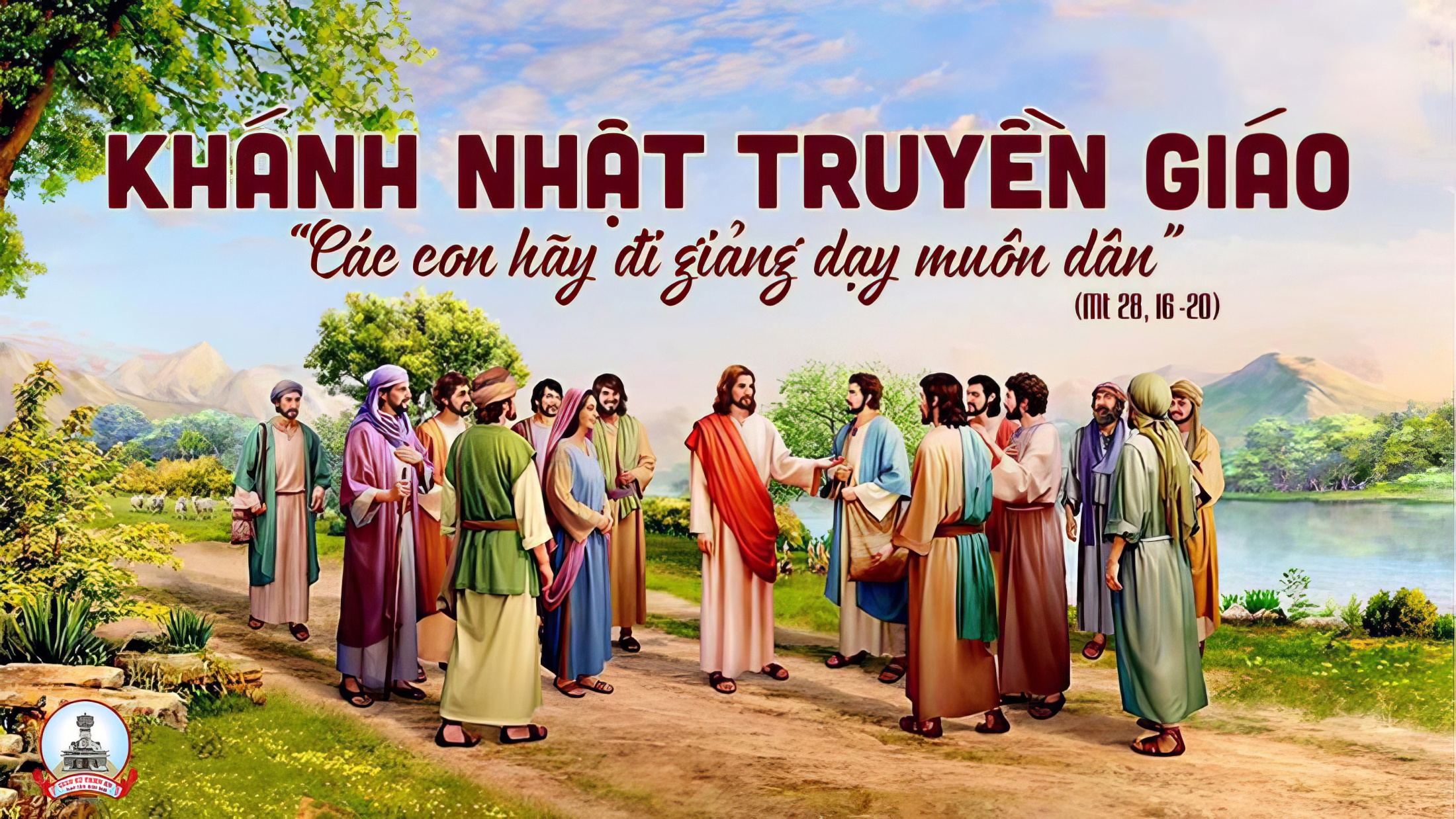